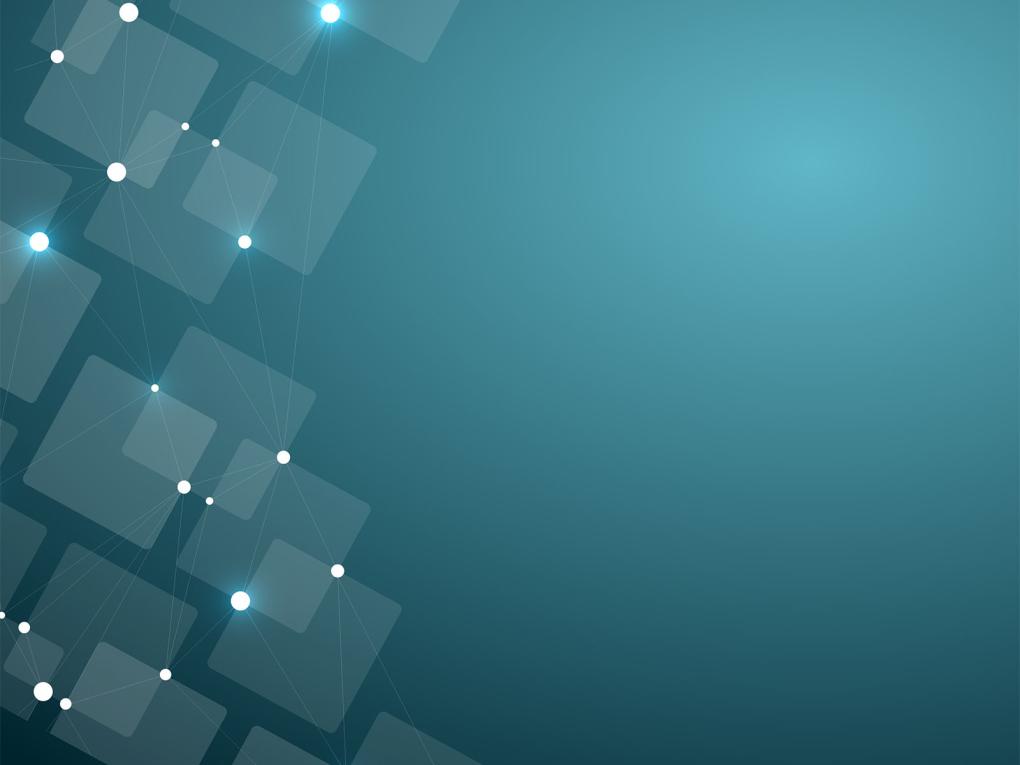 «Учитель года – 2024»

«Методический семинар»


«Использование современных образовательных технологий, 
способствующих повышению мотивации учащихся на уроках в начальной школе»
Подготовила: учитель начальных классов
МБОУОктябрьская СОШ Мантуровского муниципального округа Бабакова Т.Н
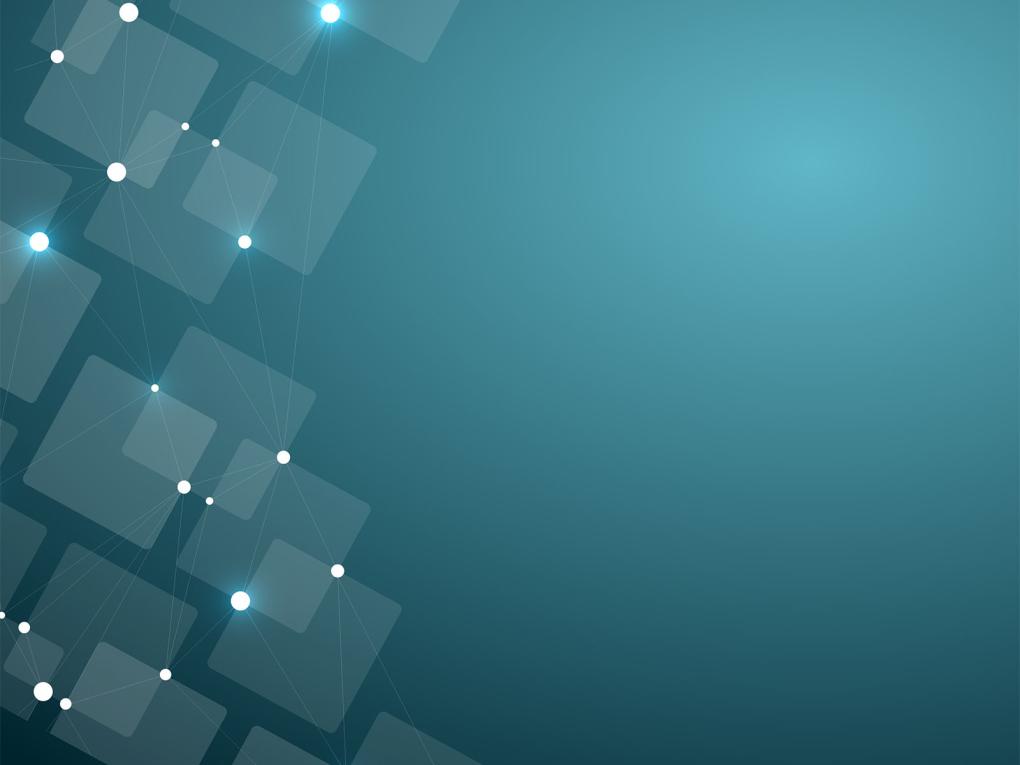 Бабакова Татьяна Николаевна 
В 1996 году окончила  Галичское педагогическое училище по специальности «Преподавание в начальных классах» . Педагогический стаж -25 лет.
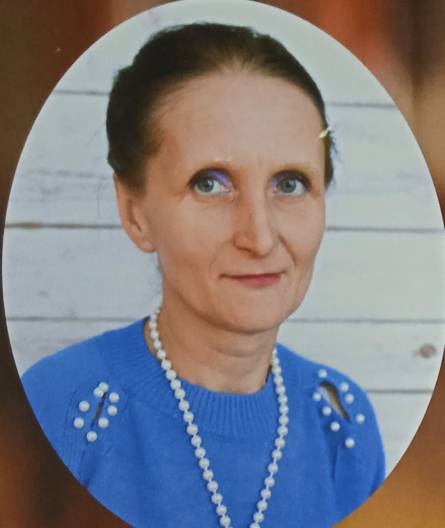 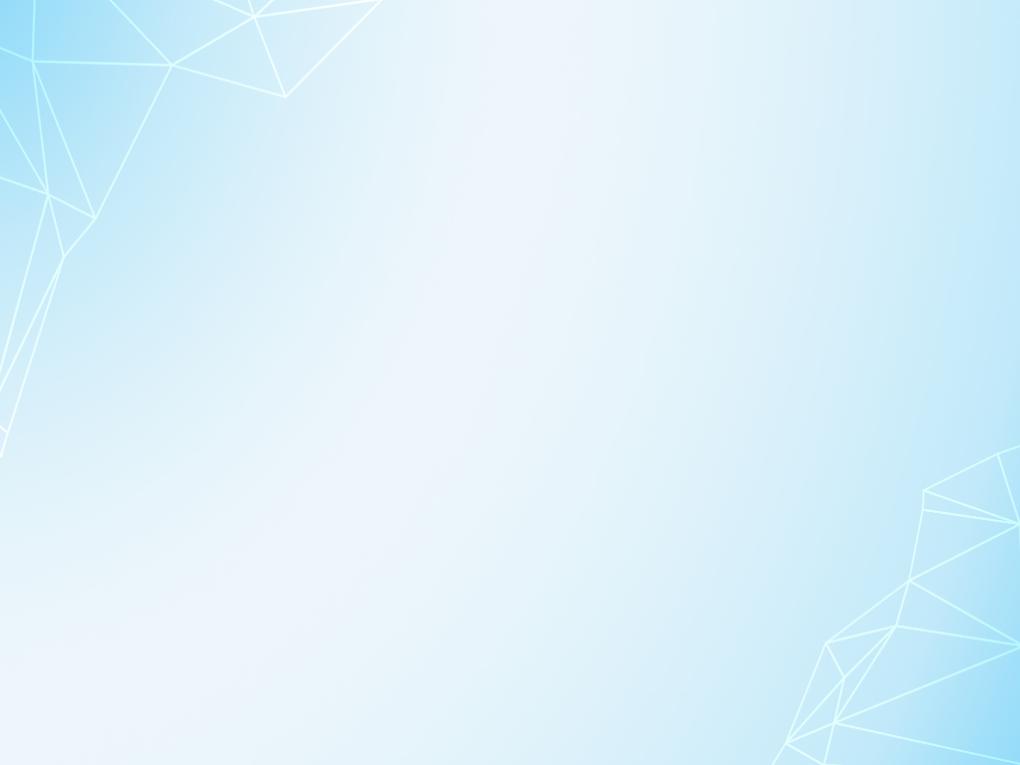 Условия возникновения и становления педагогического опыта
«Если ученик в школе не научился сам ничего творить, то и в жизни он будет только подражать, копировать» (Л.Н. Толстой)
Нельзя ребёнка научить чему – либо, нельзя развить его способности, если он сознательно и эмоционально не участвует в процессе обучения, воспитания. Поэтому в своей педагогической практике использую системно-деятельностный подход. 
       Передо мной, как учителем, стоит задача не только научить, но и заинтересовать обучающихся, сделать так, чтобы детям нравилось то, что они делают. Формирование положительной мотивации – это залог успеха в познании. Включение школьников в учебно-познавательную деятельность по достижению целей обучения, повышения мотивации к изучаемому предмету реализую с помощью средств активизации, в качестве которых выступают, наряду с применением приемов и методов обучения, современные образовательные технологии.
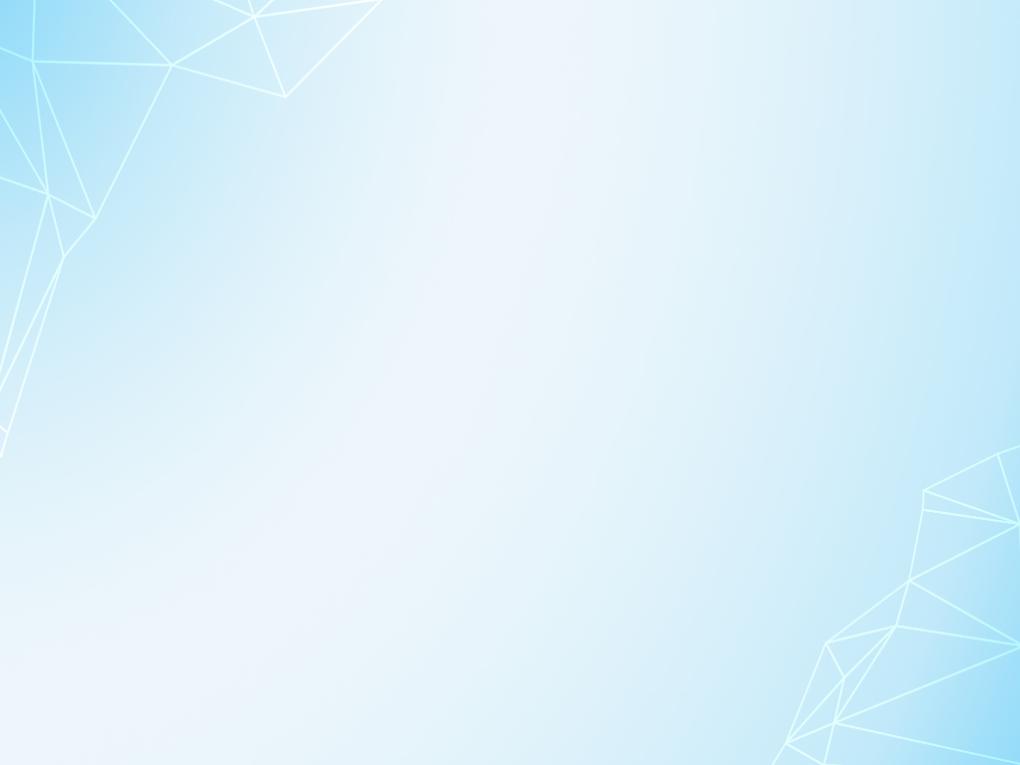 Современные образовательные технологии обеспечивают:

 успешное формирование научно - исторической картины мира; 
 познание окружающей действительности; 
 создание условий для образования учащихся в соответствии с     
требованиями времени; 
 активизацию познавательной деятельности учащихся.

   Использование современных образовательных технологий помогает: 
 сделать изложение нового материала более увлекательным, наглядным и динамичным; 
 легко устанавливать обратную связь с учениками;  
 повысить эффективность урока, 
 исключить монотонность в преподавании.
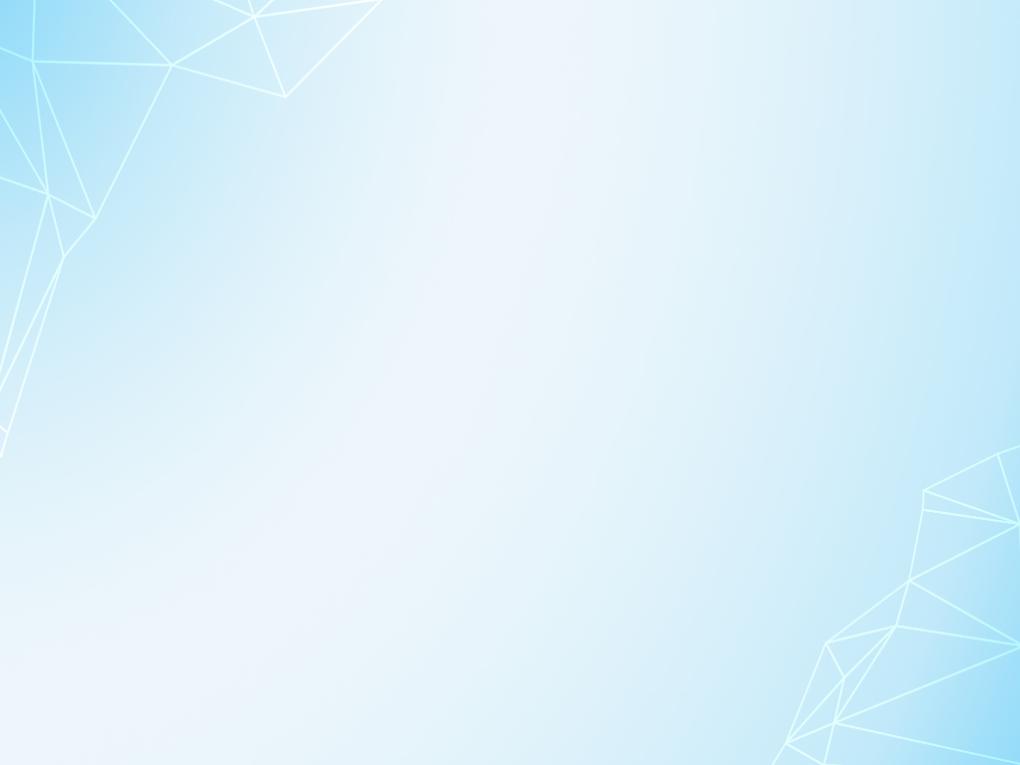 Педагогическую технологию определяют как:
• Совокупность приёмов – область педагогического знания, отражающего характеристики глубинных процессов педагогической деятельности, особенности их взаимодействия, управление которыми обеспечивает необходимую эффективность учебно-воспитательного процесса;
• Совокупность форм, методов, приёмов и средств передачи социального опыта, а также техническое оснащение этого процесса;
• Совокупность способов организации учебно-познавательного процесса или последовательность определённых действий, операций, связанных с конкретной деятельностью учителя и направленных на достижение поставленных целей (технологическая цепочка).
В условиях реализации требований ФГОС наиболее актуальными становятся технологии:
Технология 
личностно – ориентированного обучения
Технология педагогических 
мастерских
Технология 
проблемного обучения
Информационно -
коммуникационные
технологии
Технология 
дифференцированного 
обучения
Образовательные 
технологии
Игровые 
технологии
Проектная
технология
Технология 
критического мышления
Кейс – технология
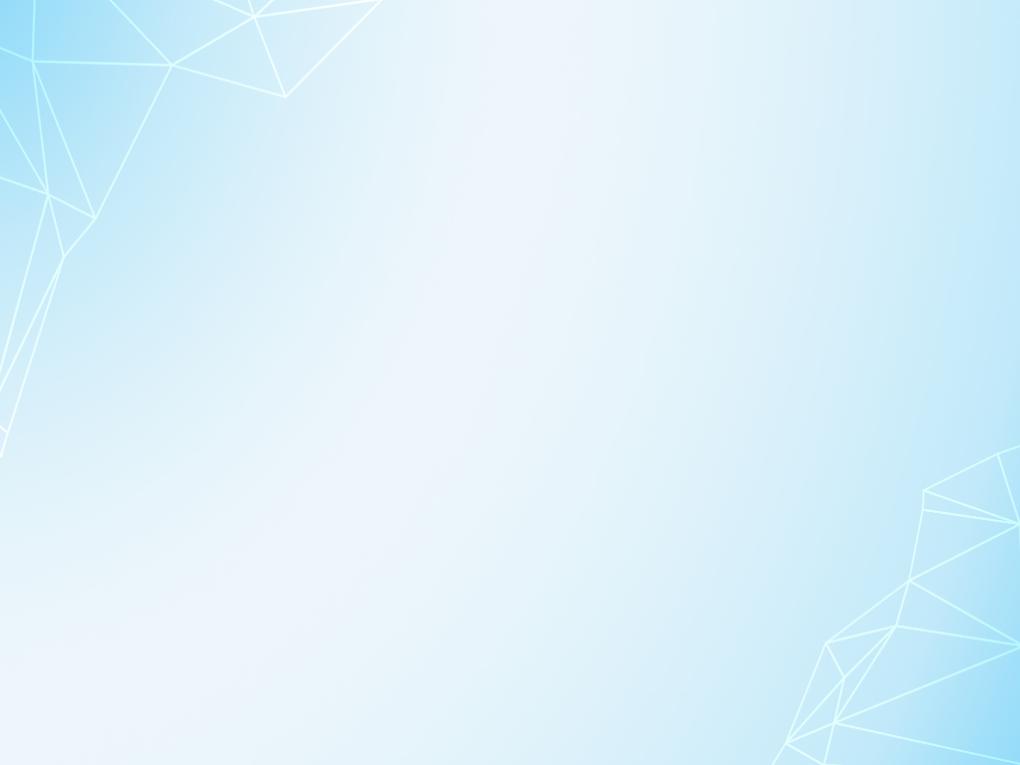 В своей практике, для повышения мотивации учащихся, я использую следующие современные образовательные технологии или их элементы:
Технология  личностно – ориентированного  обучения 
          
          Данная технология предполагает  признание ученика главной действующей фигурой всего образовательного процесса. Технология личностно-ориентированного обучения имеет целью всестороннее развитие личности школьника, то есть комплексное и равномерное развитие интеллектуального, эмоционально-волевого, ценностно-мотивационного компонентов личности.
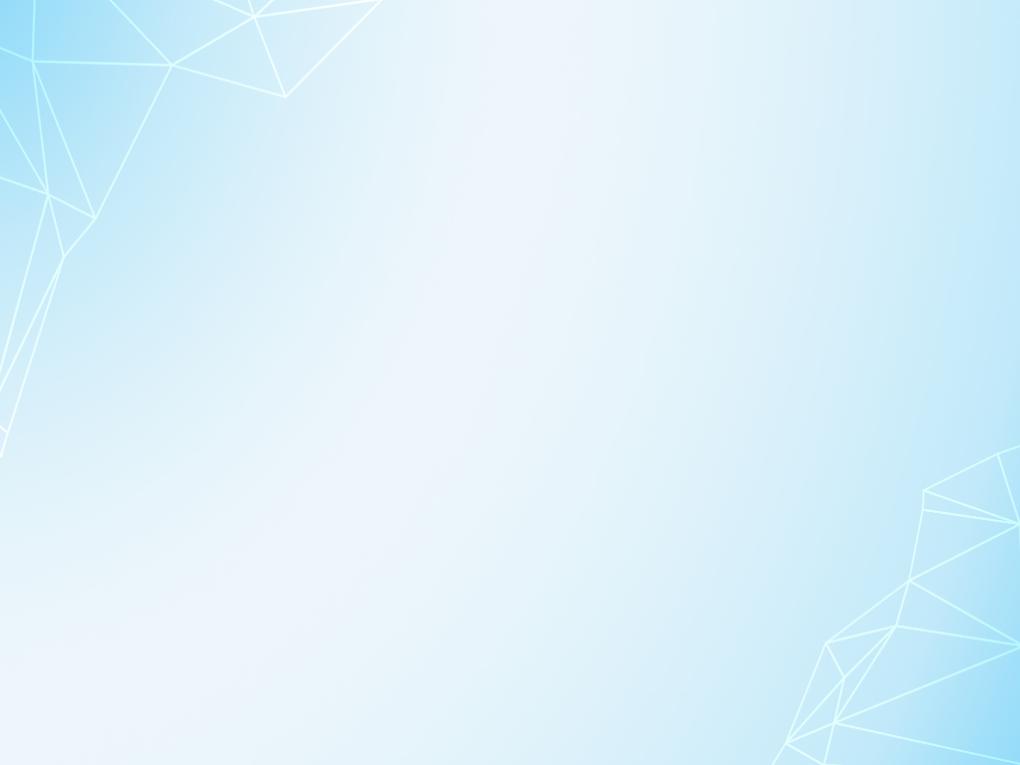 Один из приемов технологии личностно-ориентированного обучения, который использую в своей педагогической деятельности - групповая работа. Именно групповая работа лучше всего помогает развитию коммуникативных способностей учащихся и способствует повышению мотивации к учению. При групповой работе учение превращается из индивидуальной деятельности каждого учащегося в совместный труд.
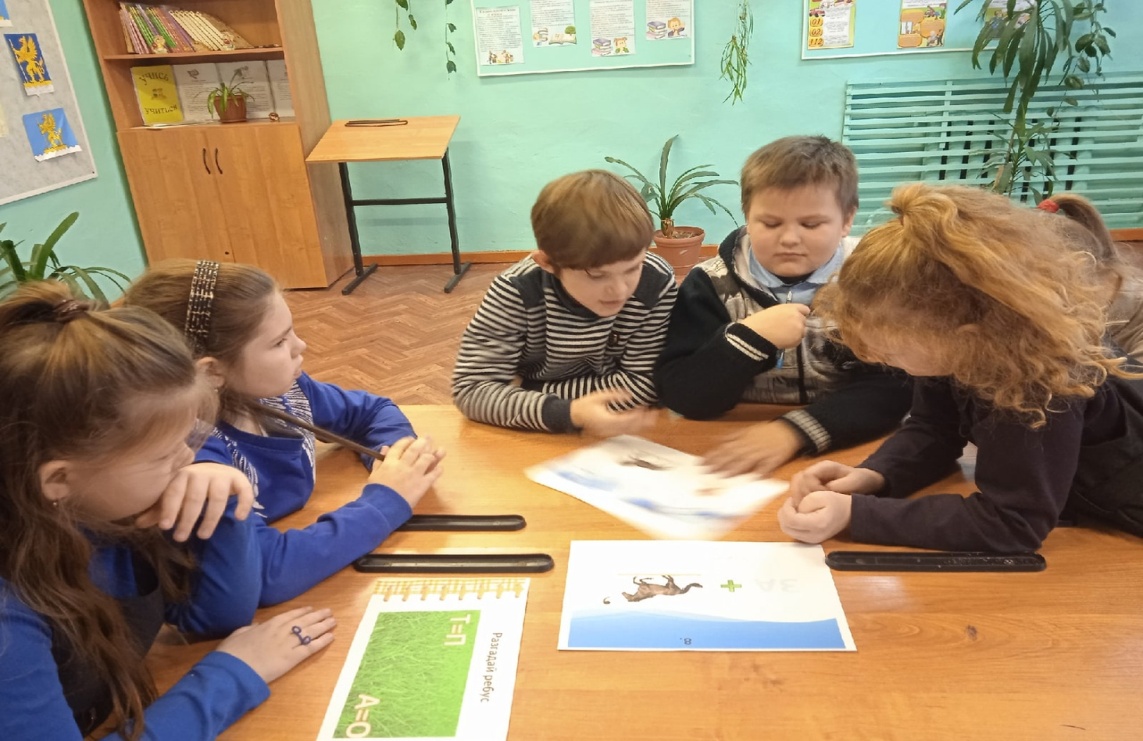 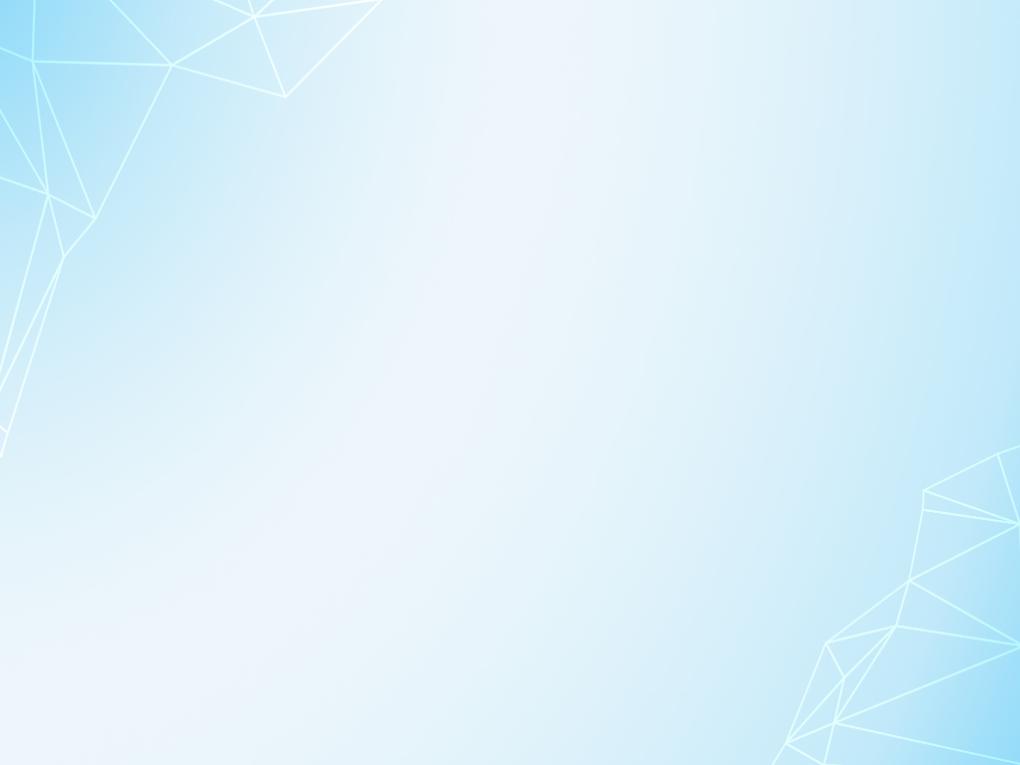 Технология дифференцированного 
обучения
Дифференцированный    процесс   обучения  –  это широкое использование различных  форм, методов обучения  и организации учебной деятельности на основе   результатов   психолого-педагогической    диагностики         учебных возможностей,  склонностей,  способностей  учащихся.
В своей работе я использую следующие приемы дифференциации:
групповые формы проведения урока;
подбор разноуровневых заданий на уроках;
подбор разноуровневых домашних заданий;
использование карточек – памяток, карточек – помощниц с различными видами помощи: показ способа  решения,  образец оформления записи, схемы, таблицы, наглядные опоры, вспомогательные наводящие вопросы, начало решения задачи или его план.
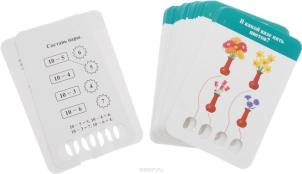 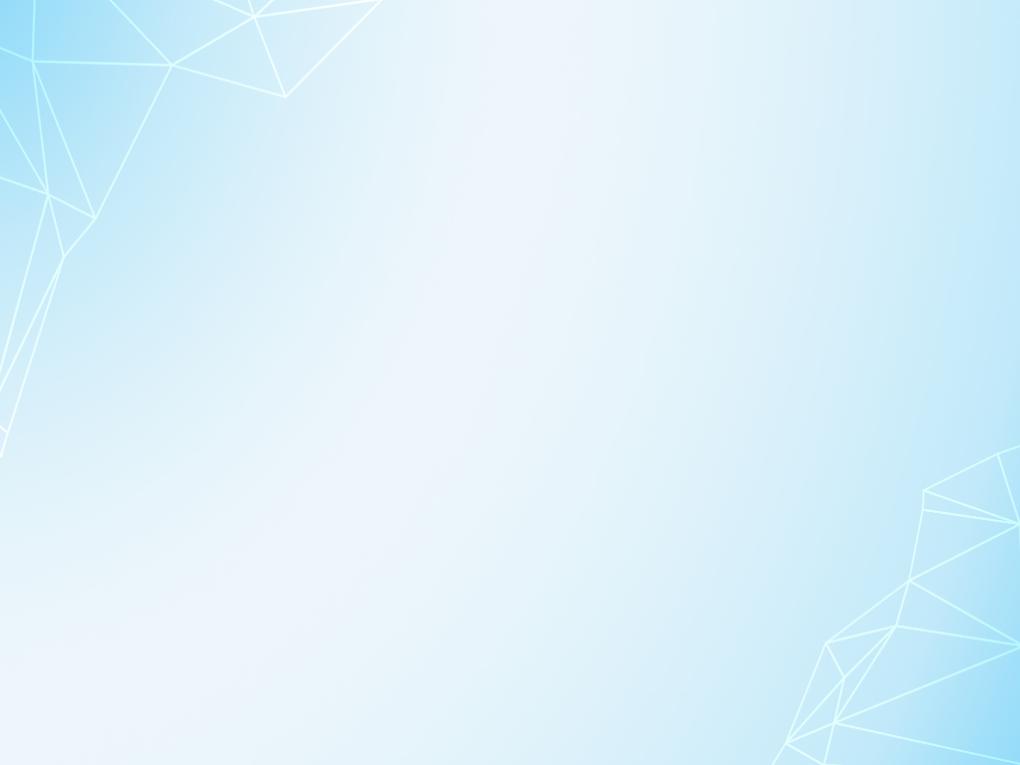 Технология проблемного обучения
Проблемное обучение –  это обучение, при котором учитель, создавая проблемные ситуации и, организуя деятельность учащихся по решению учебных проблем, обеспечивает оптимальное сочетание их самостоятельной поисковой деятельности с усвоением готовых выводов науки.
В качестве проблемной ситуации на уроке использую:
- проблемные задачи с недостающими, избыточными, противоречивыми данными, с заведомо допущенными ошибками; 
- поиск истины (способа, приема, правила решения); 
- различные точки зрения на один и тот же вопрос; 
- противоречия практической деятельности.
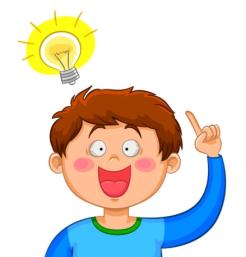 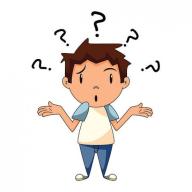 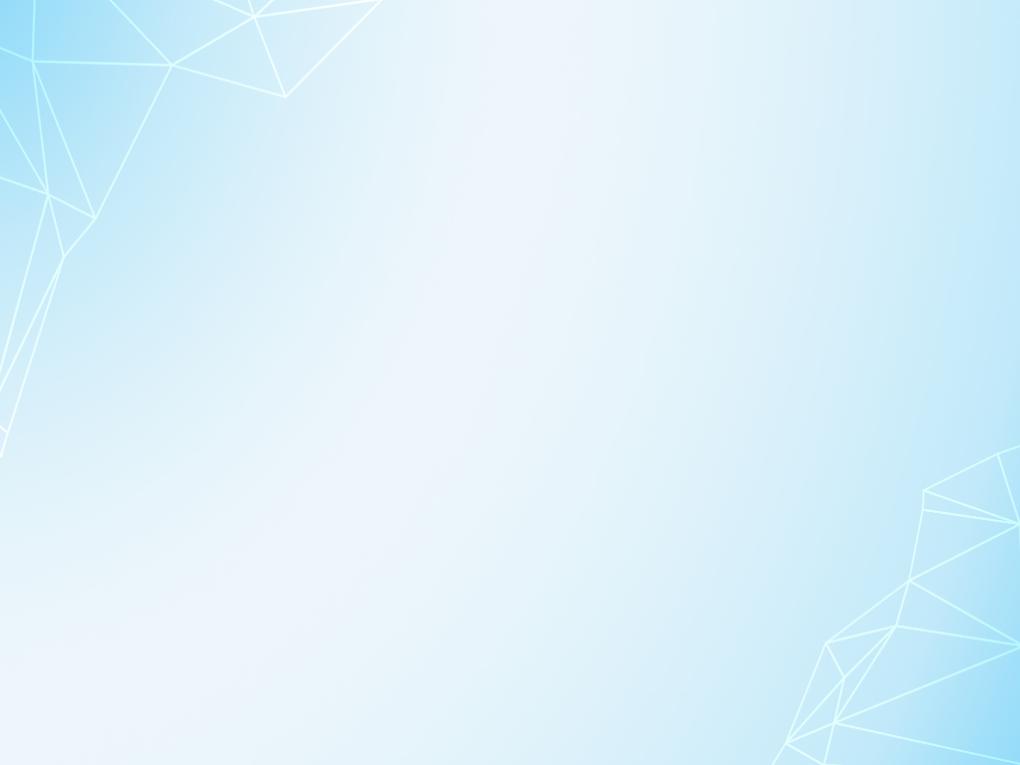 Игровые технологии
Игровые технологии являются составной частью педагогических технологий, одной из уникальных форм обучения, которая позволяет сделать интересными и увлекательными не только работу учащихся на творческо-поисковом уровне, но и будничные шаги по изучению учебных предметов.
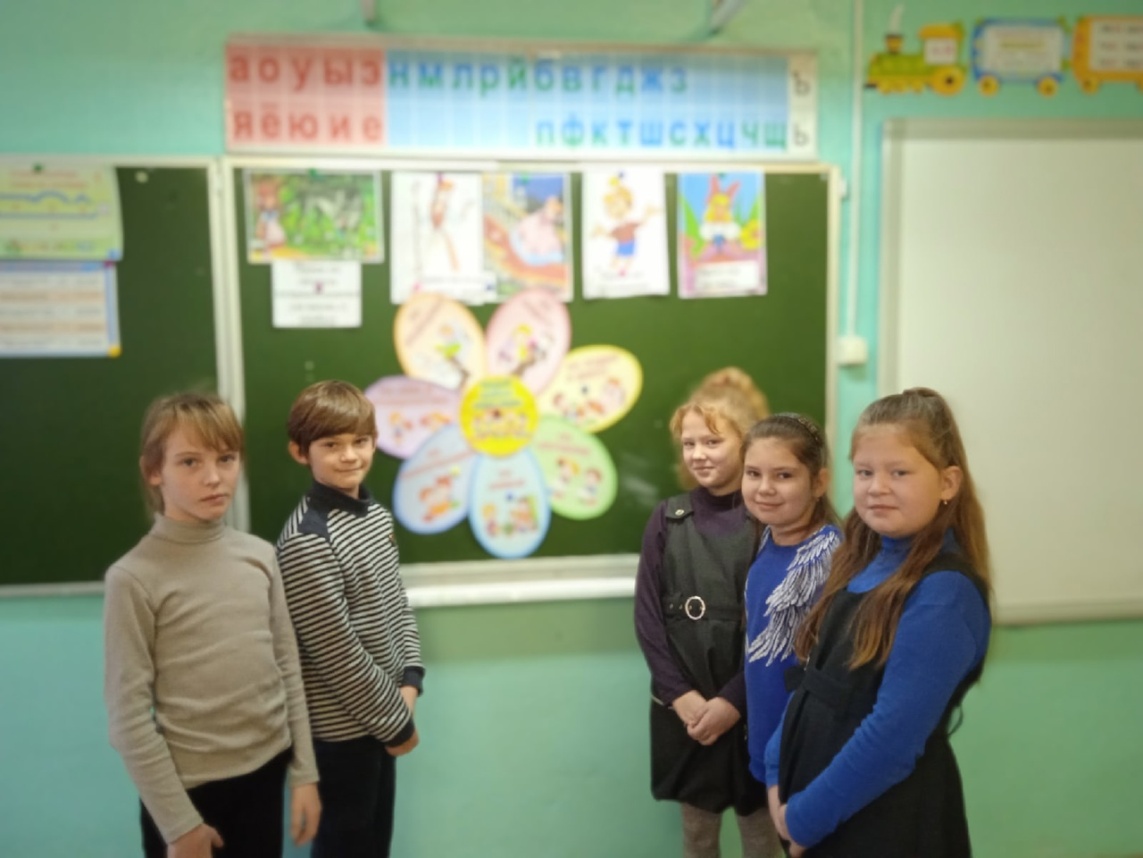 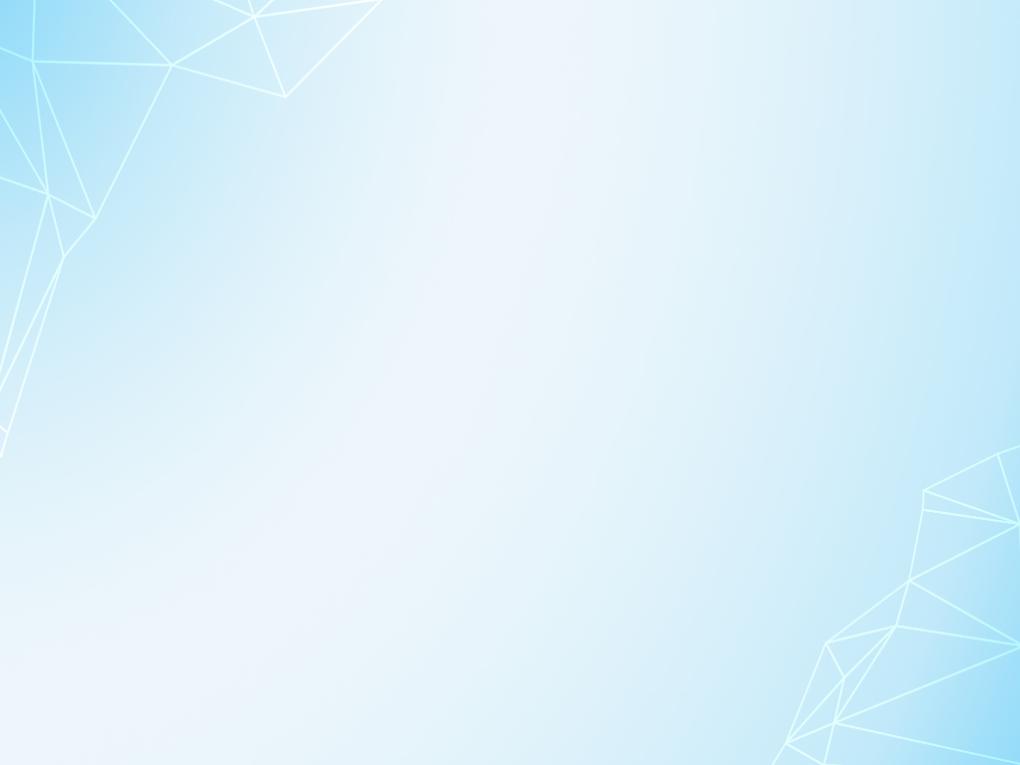 Делая ставку на активизацию и интенсификацию учебного процесса, игровую деятельность я использую в следующих случаях: 
           - в качестве самостоятельных технологий для освоения понятия, темы и даже раздела учебного предмета;
           - как элементы более обширной технологии;
           - в качестве урока и его части (введения, объяснения, закрепления, упражнения, контроля).
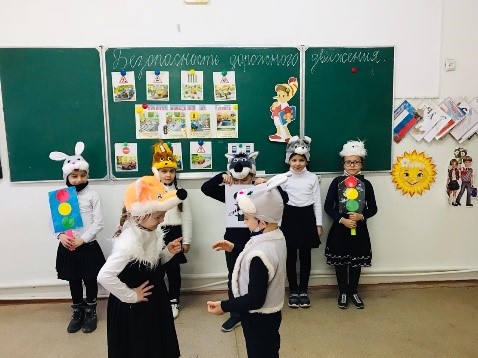 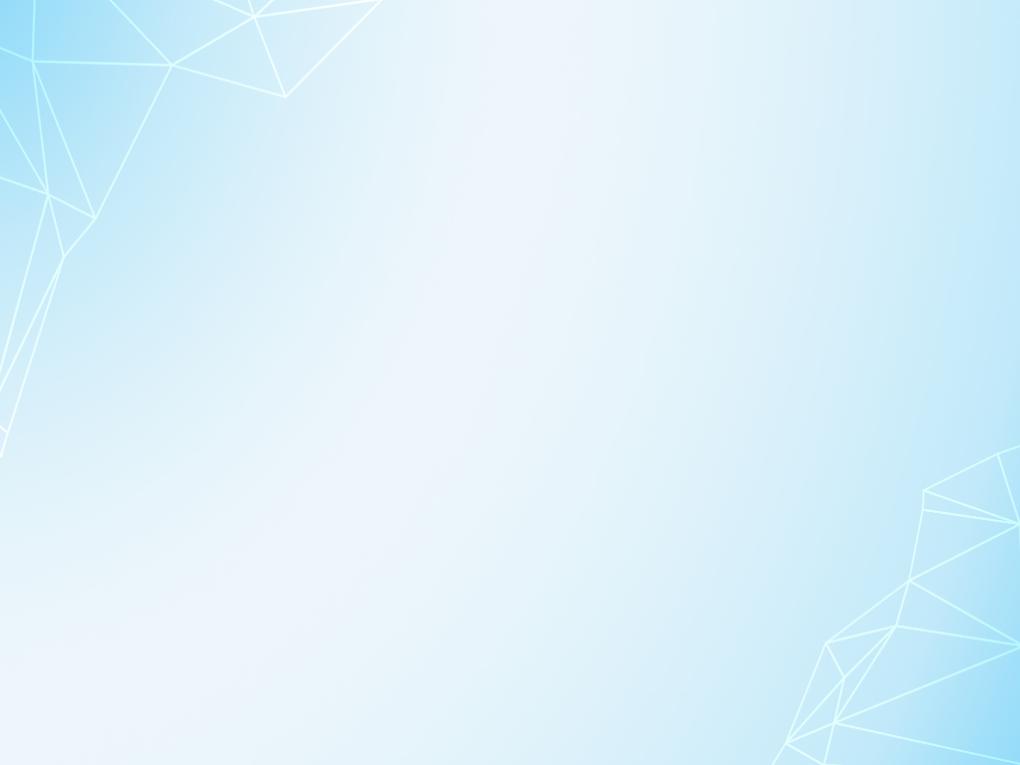 Технология критического мышления
Одна из основных целей данной технологии - научить ребёнка самостоятельно мыслить и передавать информацию, чтобы другие узнали о том, что нового он открыл для себя. Использую на уроках и во внеурочной деятельности некоторые приемы развития критического мышления: 
- приём «Чтение с остановками»;
 - приём «Взаимовопрос»;
- приём «Корзина идей»;
- приём «Составление синквейнов»;
- интеллектуальная разминка;
- приём «Знаю, хочу узнать, узнал»;
- таблица;
- написание творческих работ;
-кластер;
- «Верно – неверно».
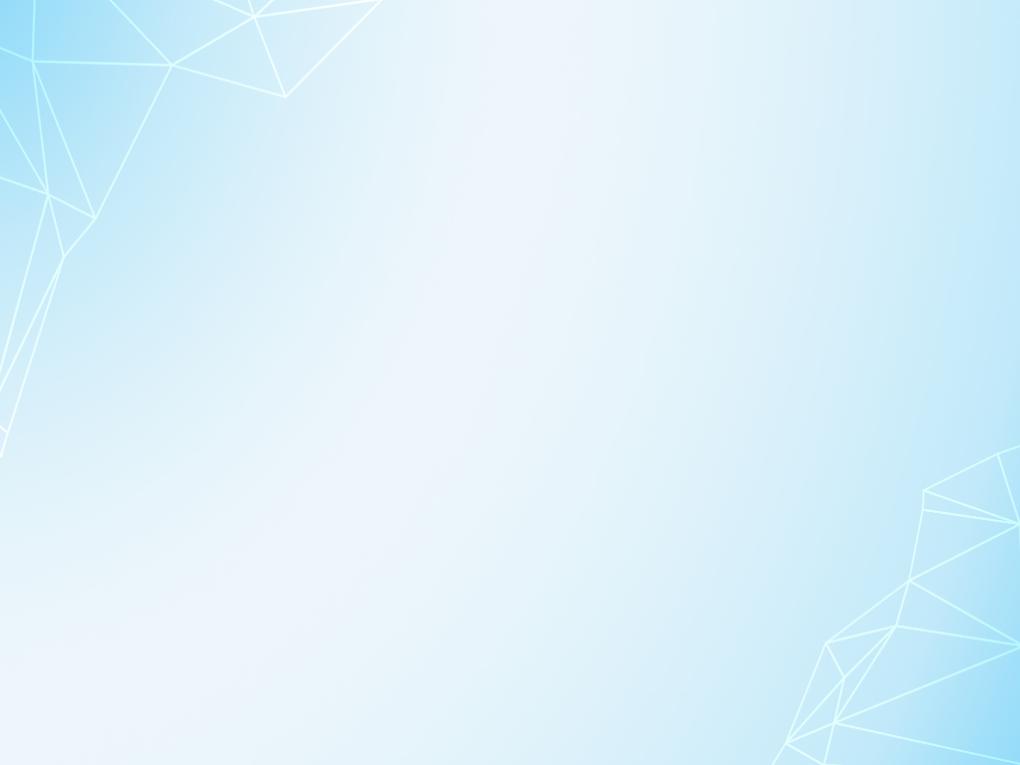 Метод проектов
Метод проектов, как педагогическая технология, ориентирован на самостоятельную деятельность учащихся, которую они выполняют в течение определённого отрезка времени. В основе метода проектов лежит развитие познавательных навыков школьников, умений самостоятельно конструировать свои знания, умений ориентироваться в информационном пространстве, развитие критического и творческого мышления.
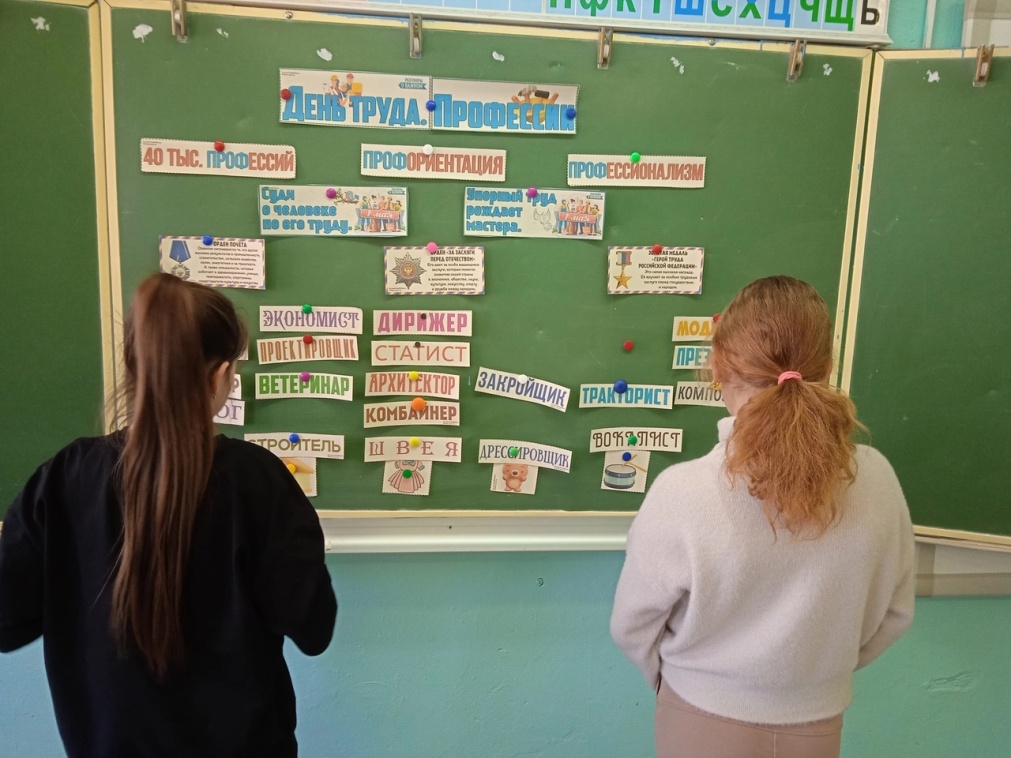 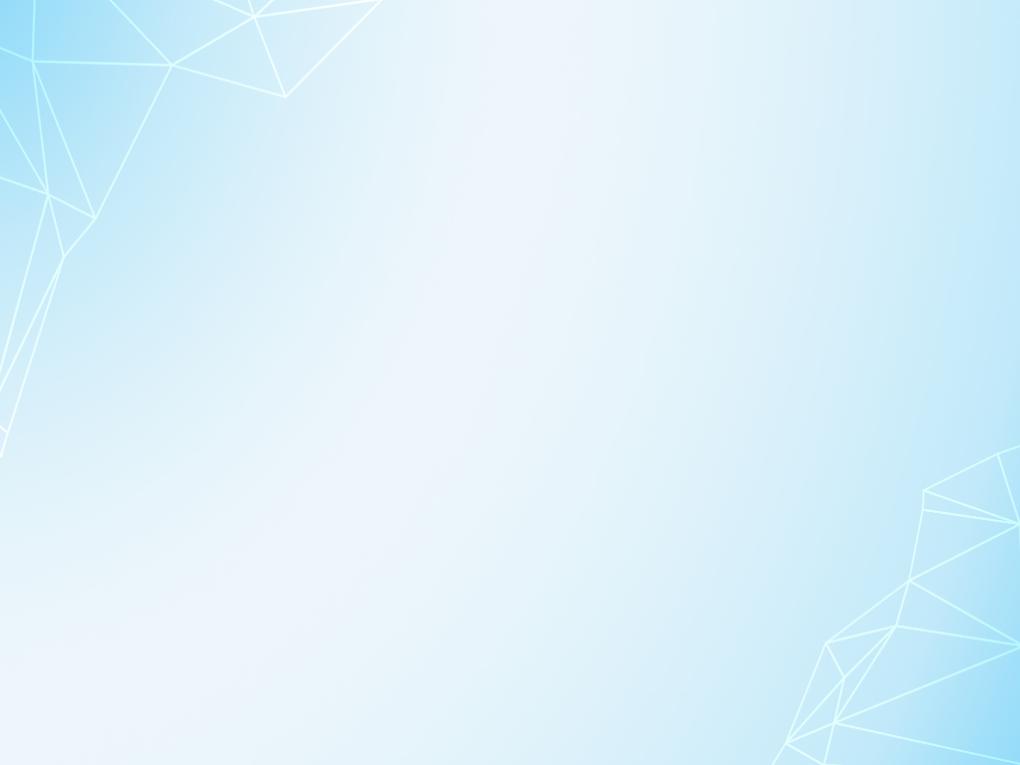 Включать школьников в проектную деятельность начинаю постепенно, с первого класса. Вначале детям даются доступные творческие задания, а уже в 3-4 классах учащиеся с большим интересом выполняют довольно сложные проекты.
Темы детских проектных работ выбираются из содержания учебных предметов или из близких к ним областей. Для ученика требуется личностно или социально значимая проблема.
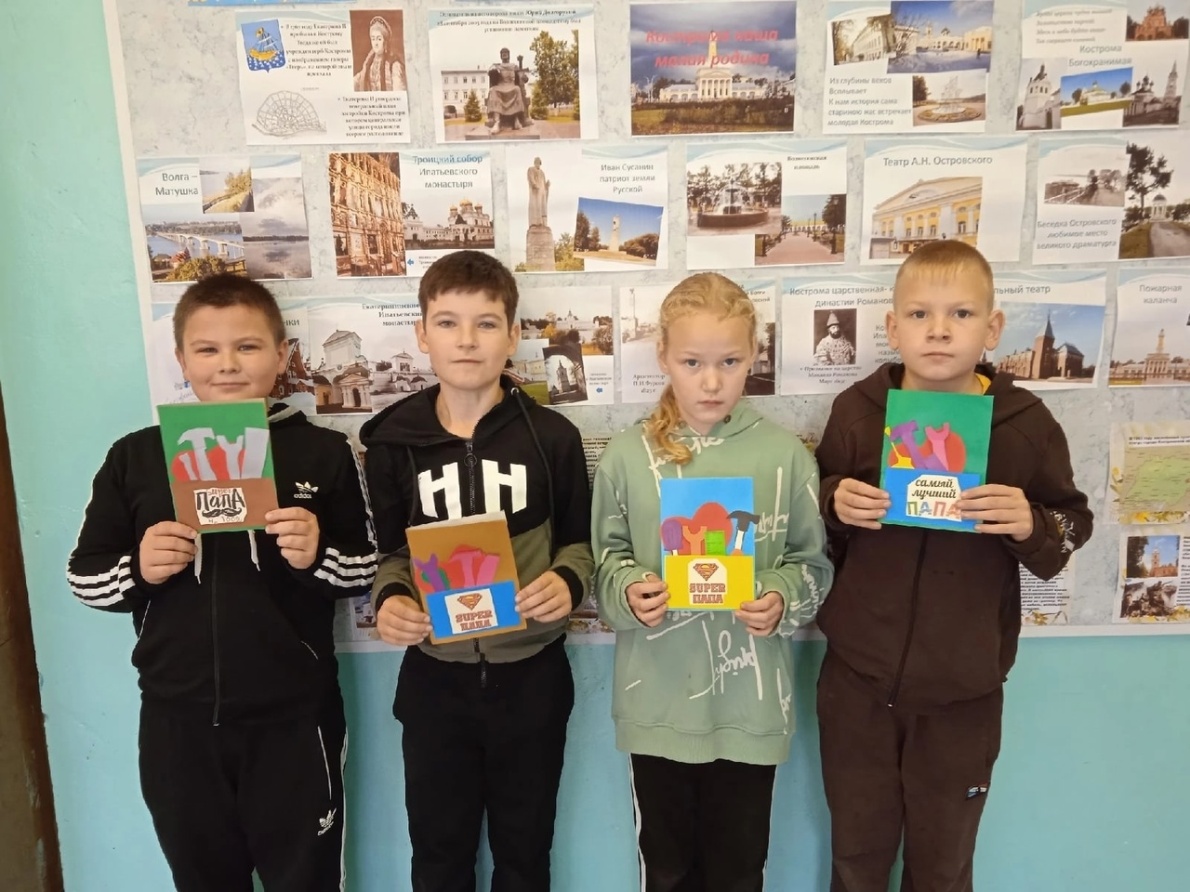 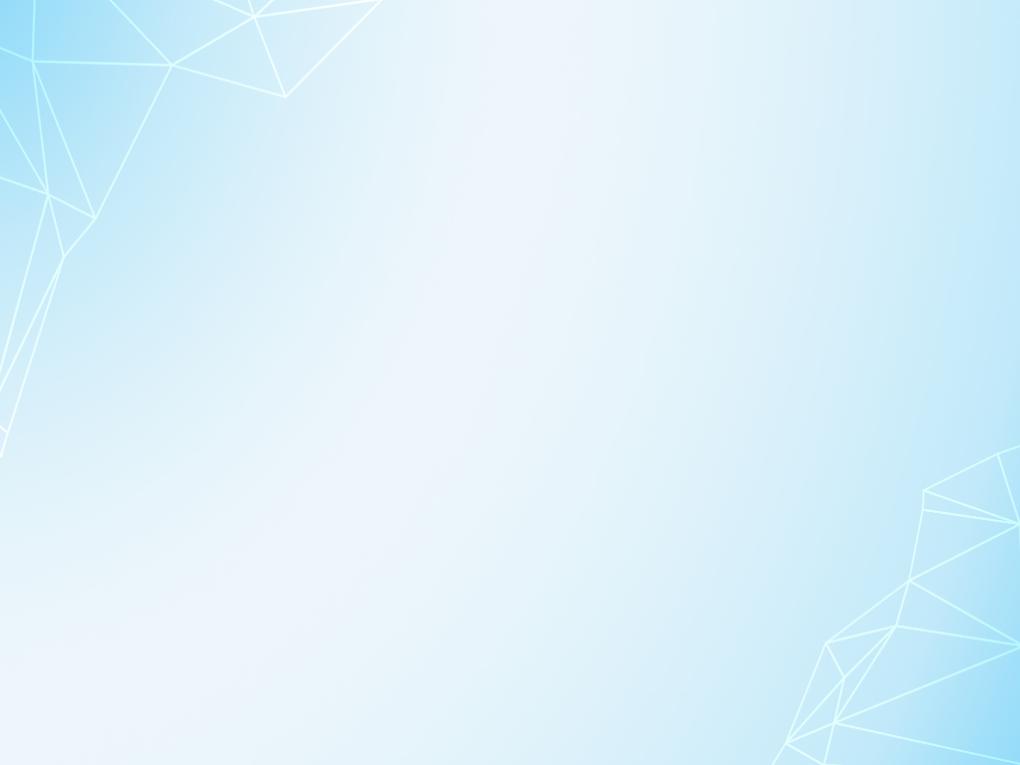 Информационно – коммуникационные технологии
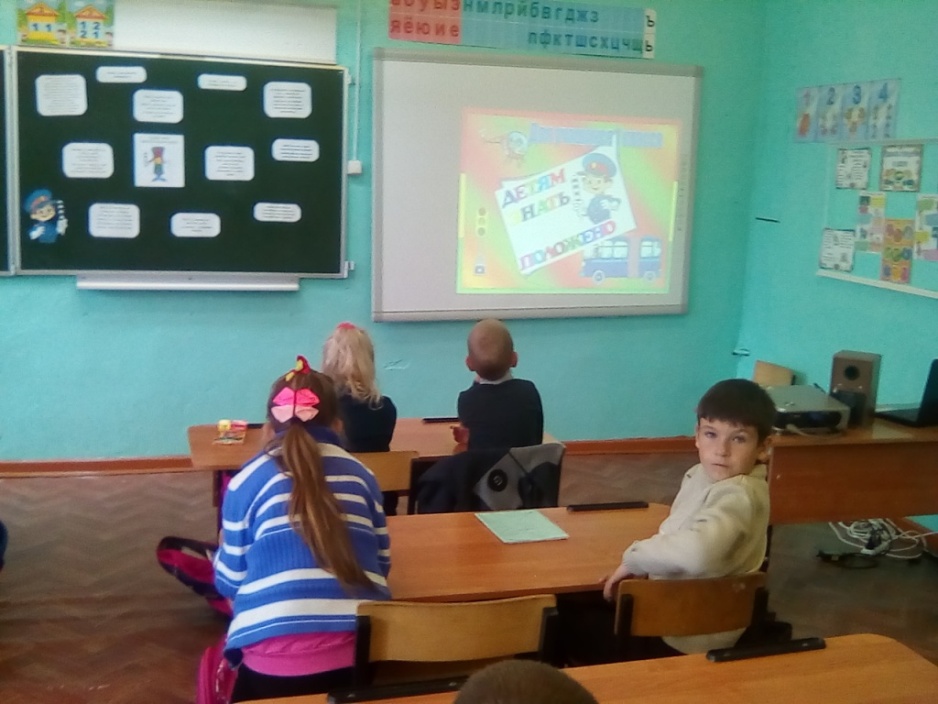 Необходимость применения средств ИКТ в работе учителей начальных классов диктуется возрастными особенностями учащихся, а именно потребностью в наглядной демонстрации учебного материала, процессов и явлений. Сегодня ИКТ можно считать тем новым способом передачи знаний, который соответствует качественно новому содержанию обучения и развития ребенка. Этот способ позволяет ребенку с интересом учиться, находить источники информации, воспитывает самостоятельность и ответственность при получении новых знаний.
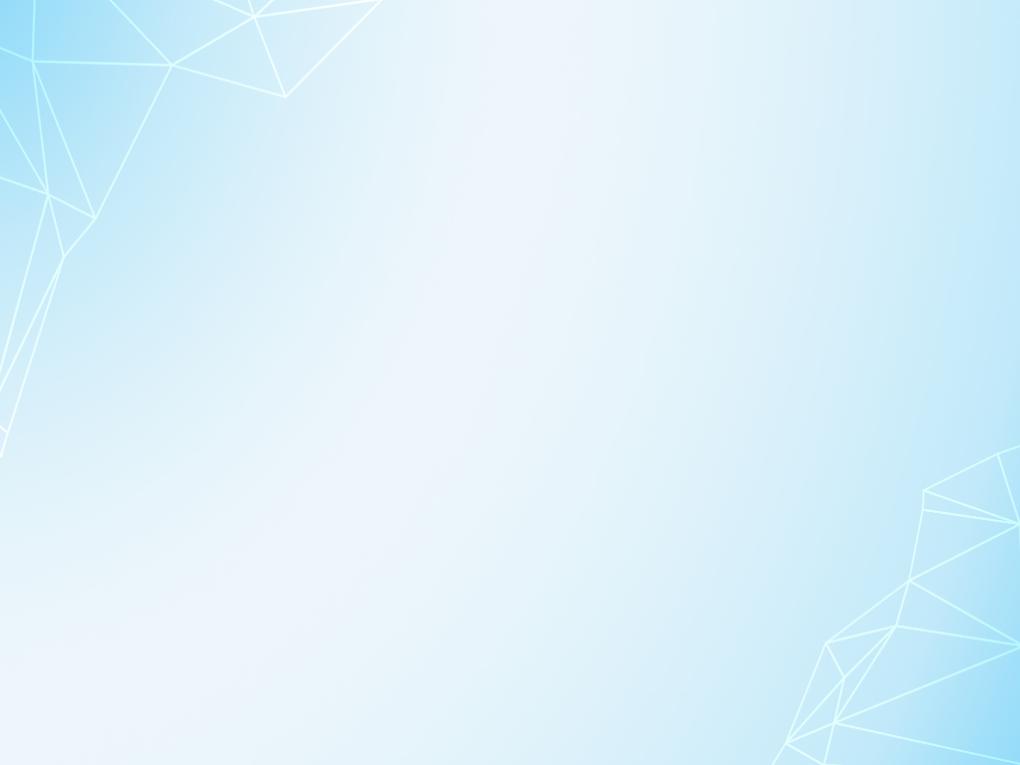 Основными направлениями моей работы при использовании ИКТ являются:
мультимедиа-уроки, которые проводятся на основе компьютерных обучающих программ;
 дистанционные олимпиады и конкурсы;
уроки на основе авторских компьютерных презентаций; 
виртуальные путешествия на уроках окружающего мира;
работа с цифровыми образовательными ресурсами .
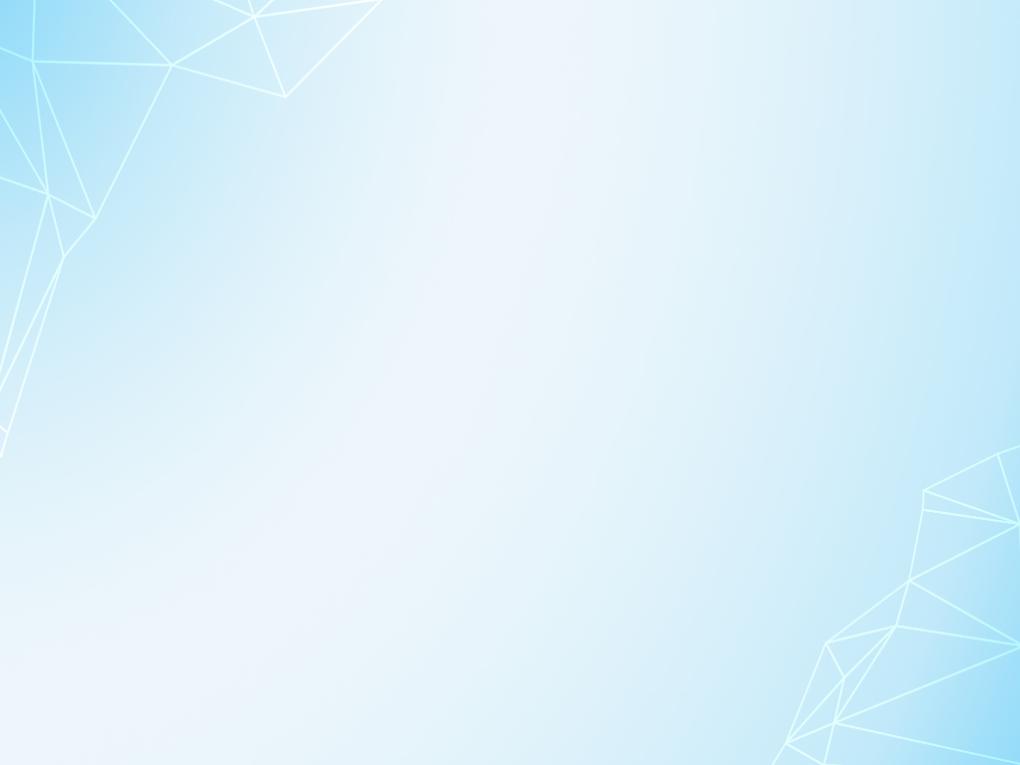 Технология педагогических 
мастерских
Педагогическая мастерская — это  форма обучения детей и взрослых, которая создает условия для восхождения каждого участника к новому знанию и новому опыту путем самостоятельного или коллективного открытия. 
    В своей педагогической деятельности использую следующие методы и приемы работы на мастерских для организации поисковой и творческой деятельности учащихся:
-метод символического видения; 
метод сравнения версий;
 метод смысловых ассоциаций;
метод «Если бы»;
метод «ключевых слов»;
метод самостоятельного конструирования определений понятий; 
метод конструирования вопросов;
 метод вживания.
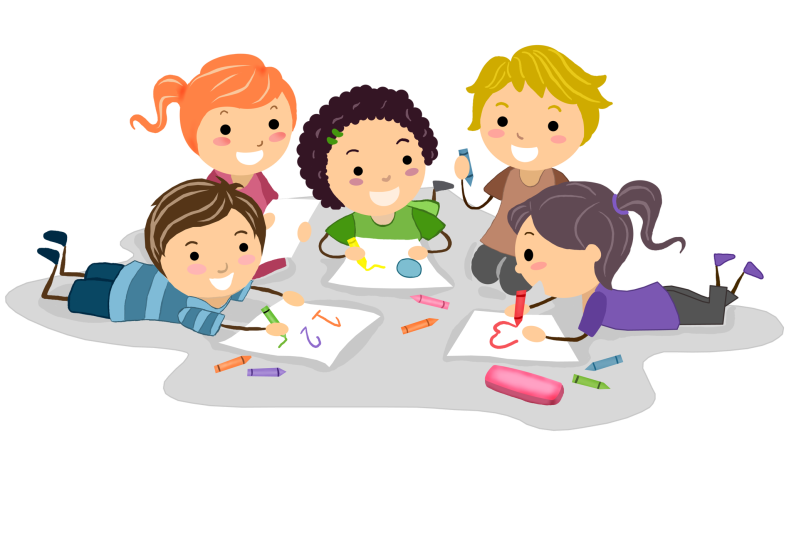 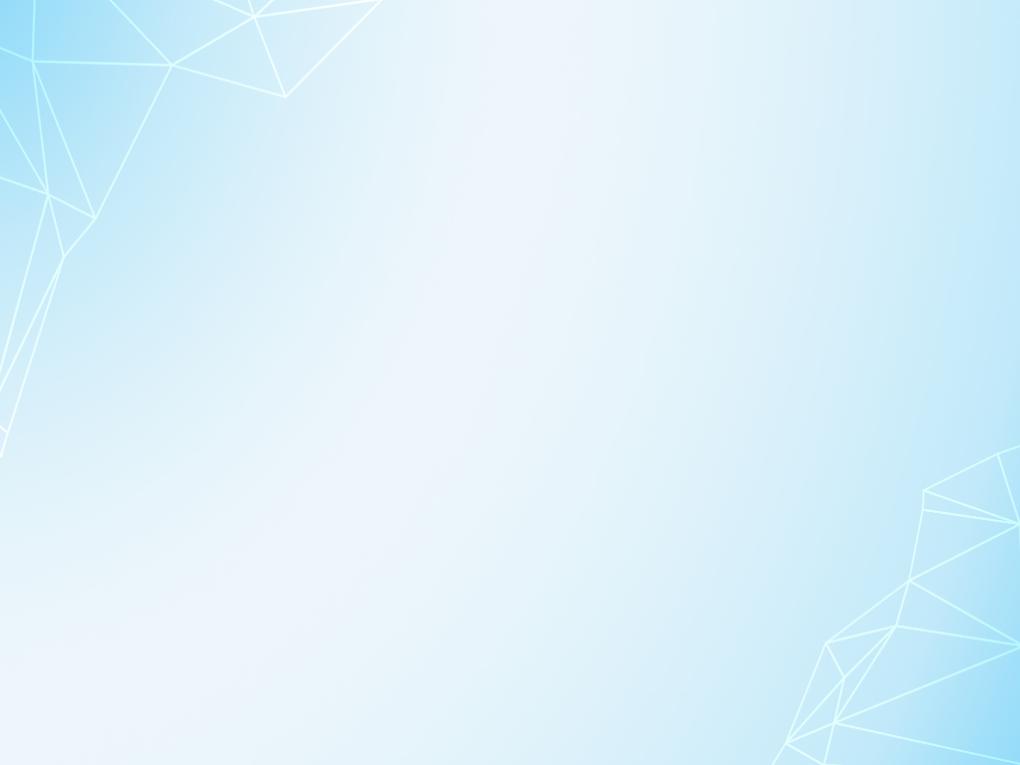 Современные образовательные технологии позволяют мне развивать и поддерживать интерес к процессу обучения, достигать положительных результатов в обучении и внеурочной деятельности, а также создавать благоприятный психологический климат в классе, поставить каждого ученика в ситуацию успеха, в полной мере раскрыть его способности, избежать перегрузки при подготовке домашнего задания и на уроке.
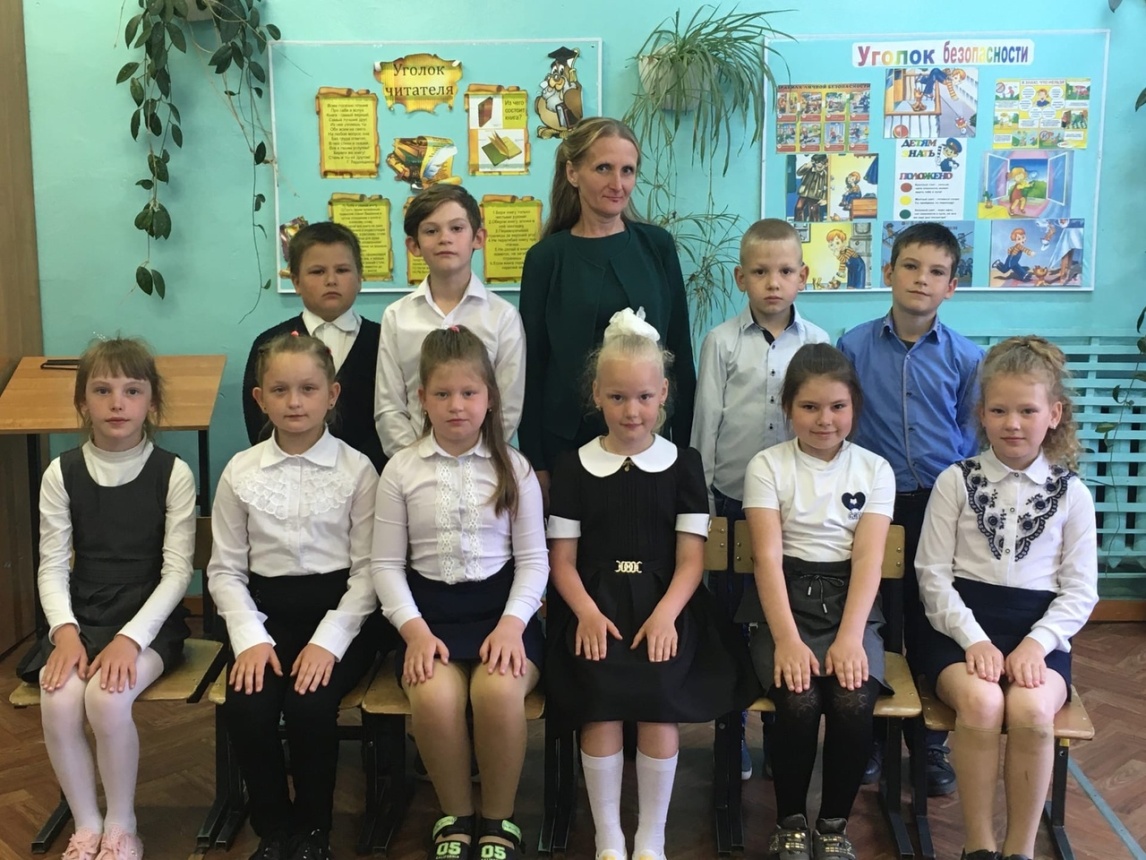 Спасибо за       внимание!